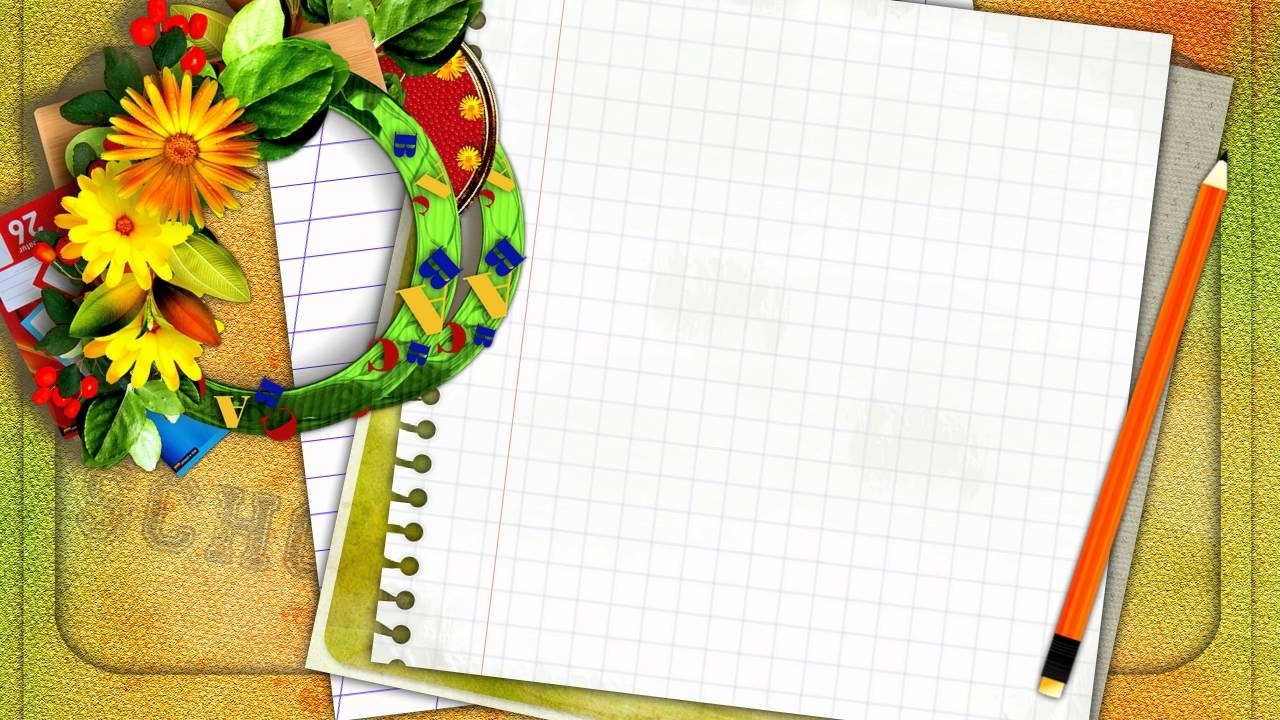 Matematika
2-sinf
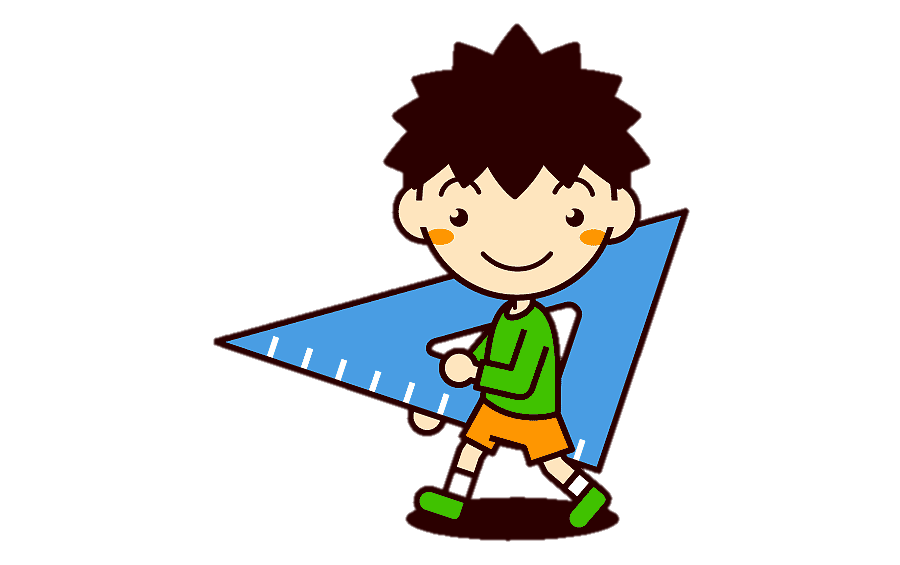 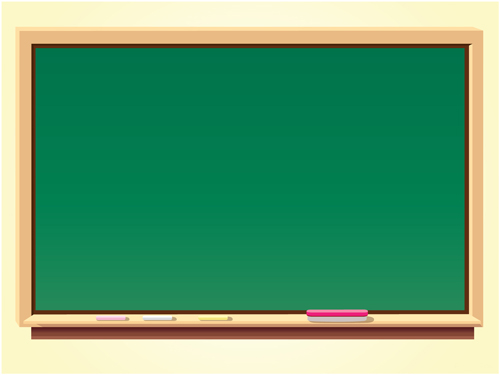 Mavzu: 
      Sonlar va shakllar ketma-ketligini mantiqiy davom ettirish 
   (takrorlash, 18-dars, 51-bet)
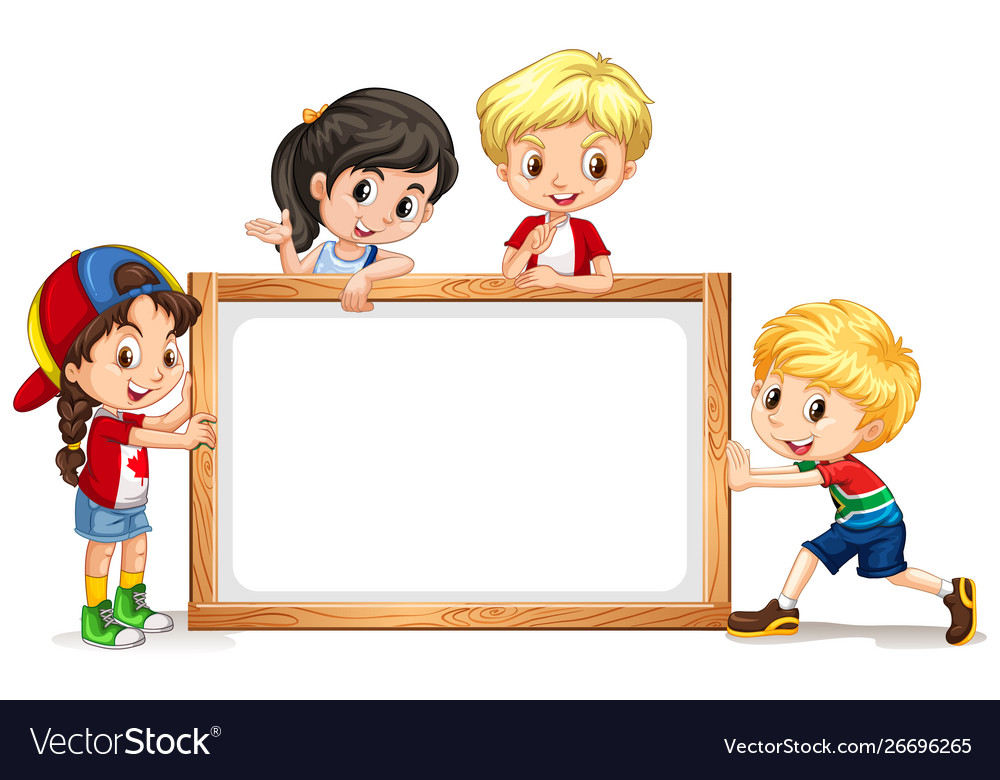 Mustaqil topshiriqni 	tekshirish:
    50-bet. 5-misol
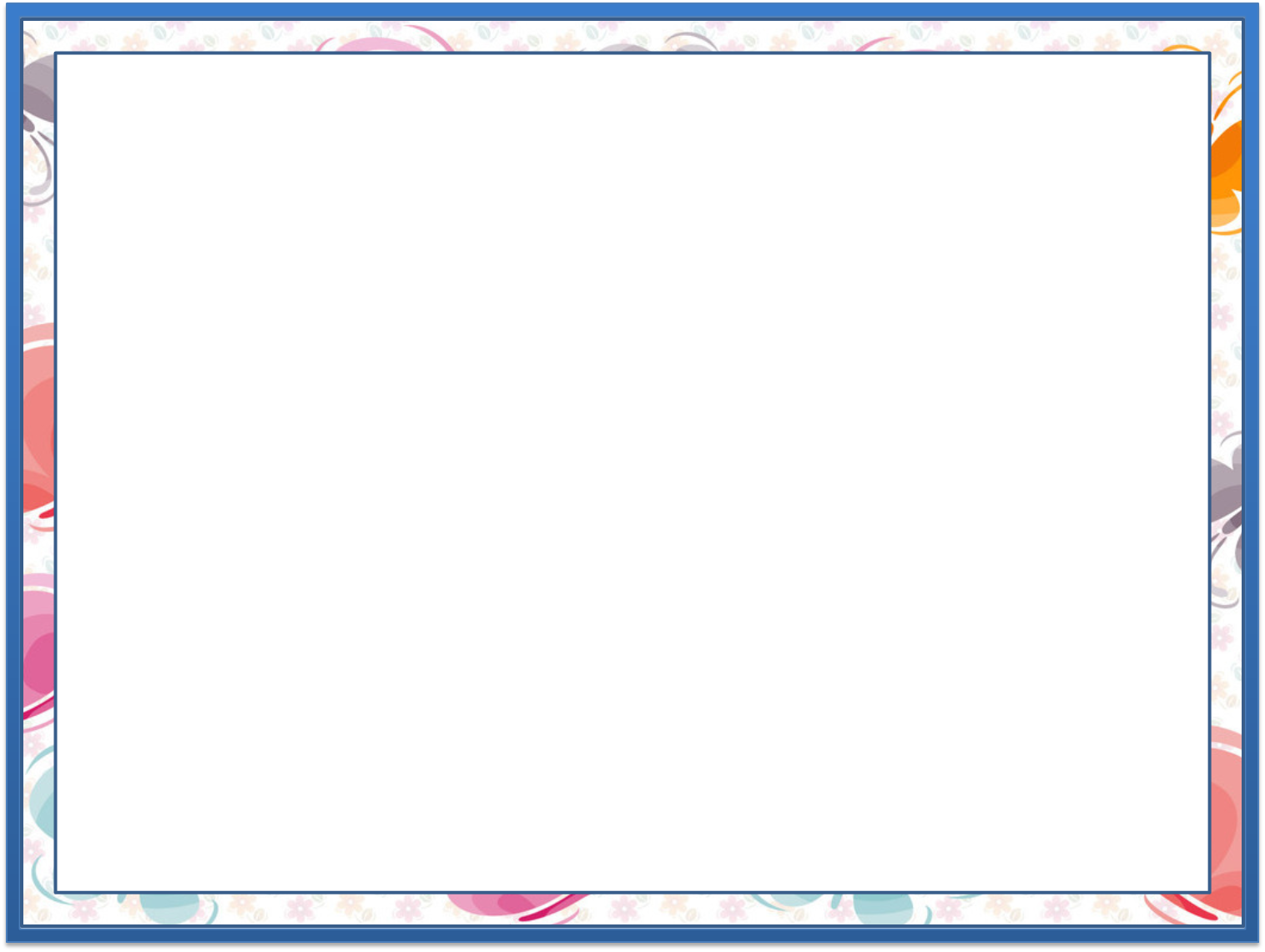 5. Chiziqchalar o‘rniga mos shakllarni chizamiz va bo‘yaymiz. Jami nechta shakl chizish lozim?
12 ta shakl 
chizish lozim.
_   _   _   _   _      _   _   _   _   _   _  _
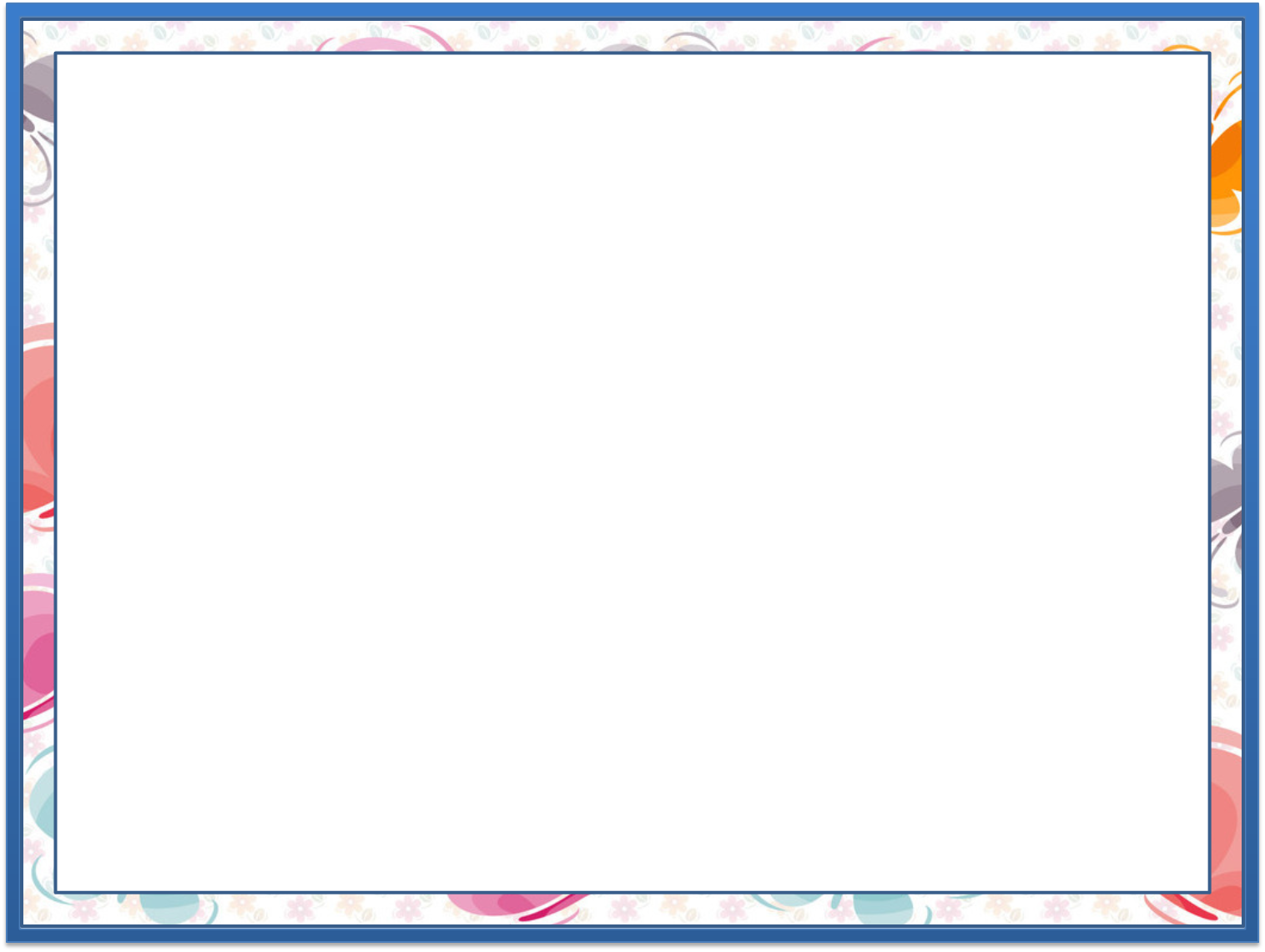 1. Bo‘sh katakchalarga mos sonlarni yozamiz. 			             (51-bet)
70
65
^
^
50+20       75
80-15
66
50
84
^
^
45+5
49
83
47+37
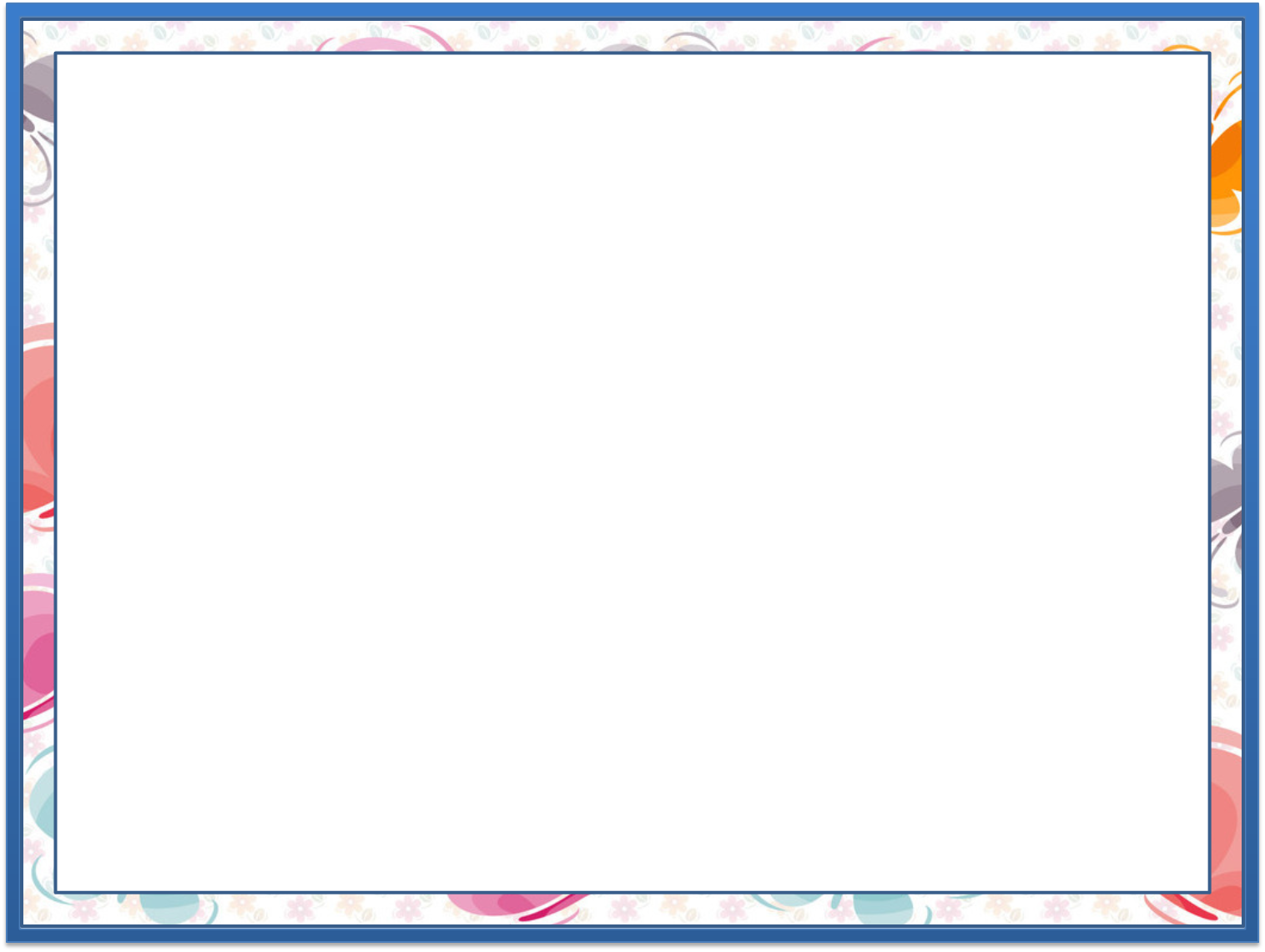 2. Bo‘sh katakchalar o‘rniga qanday shakl 
chizish kerak? (51-bet)
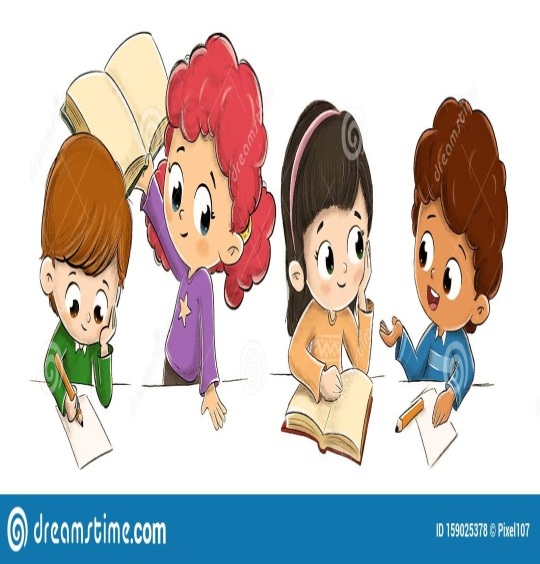 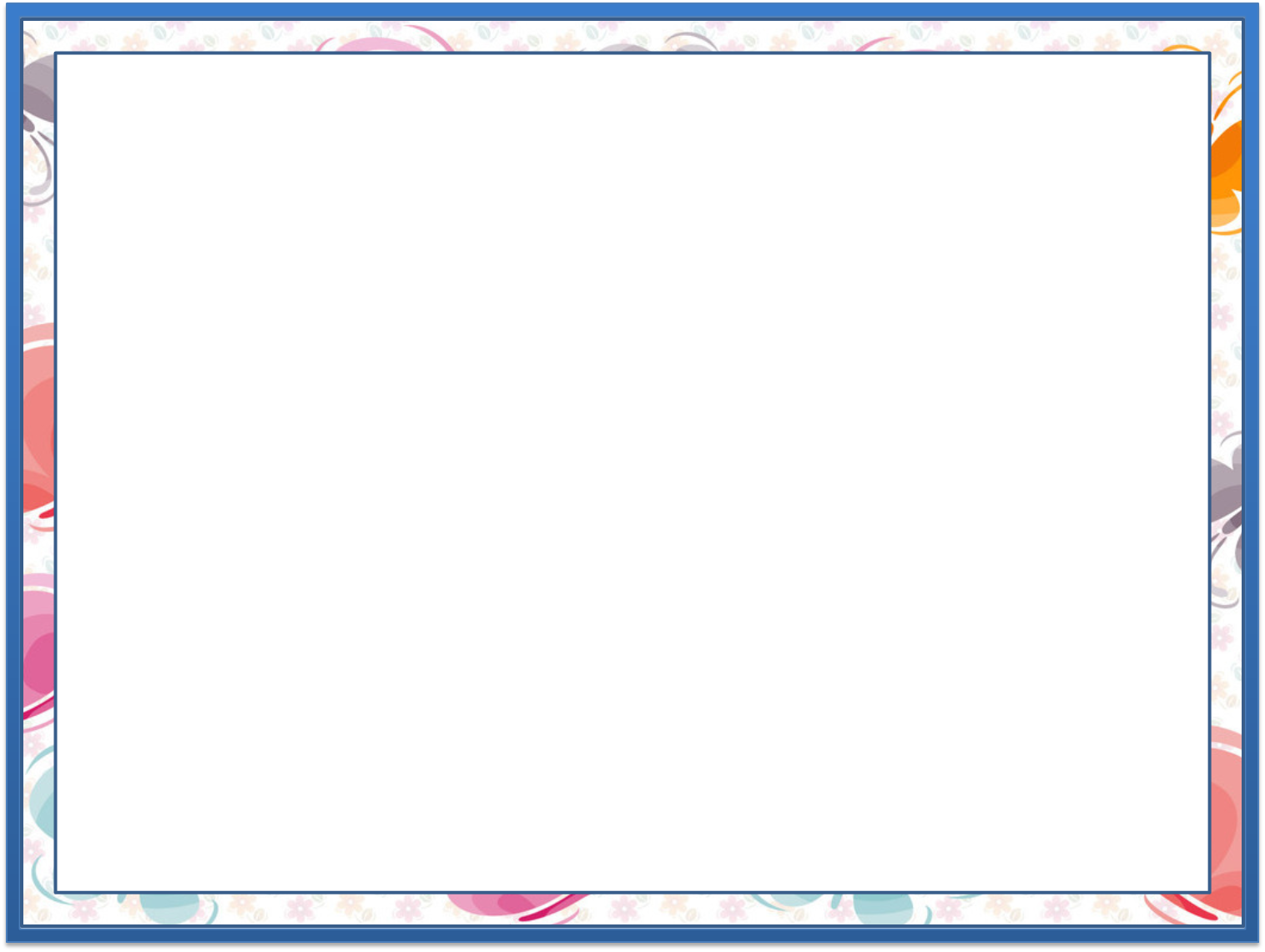 3-masala. (51-bet)
Samolyotda 84 ta o‘rindiq bor. 59 ta yo‘lovchi chiqqach, nechta bo‘sh o‘rindiq qoladi? Bo‘sh o‘rindiqlar soni yo‘lovchilar sonidan nechta kam?
59
59
84
?
?
25
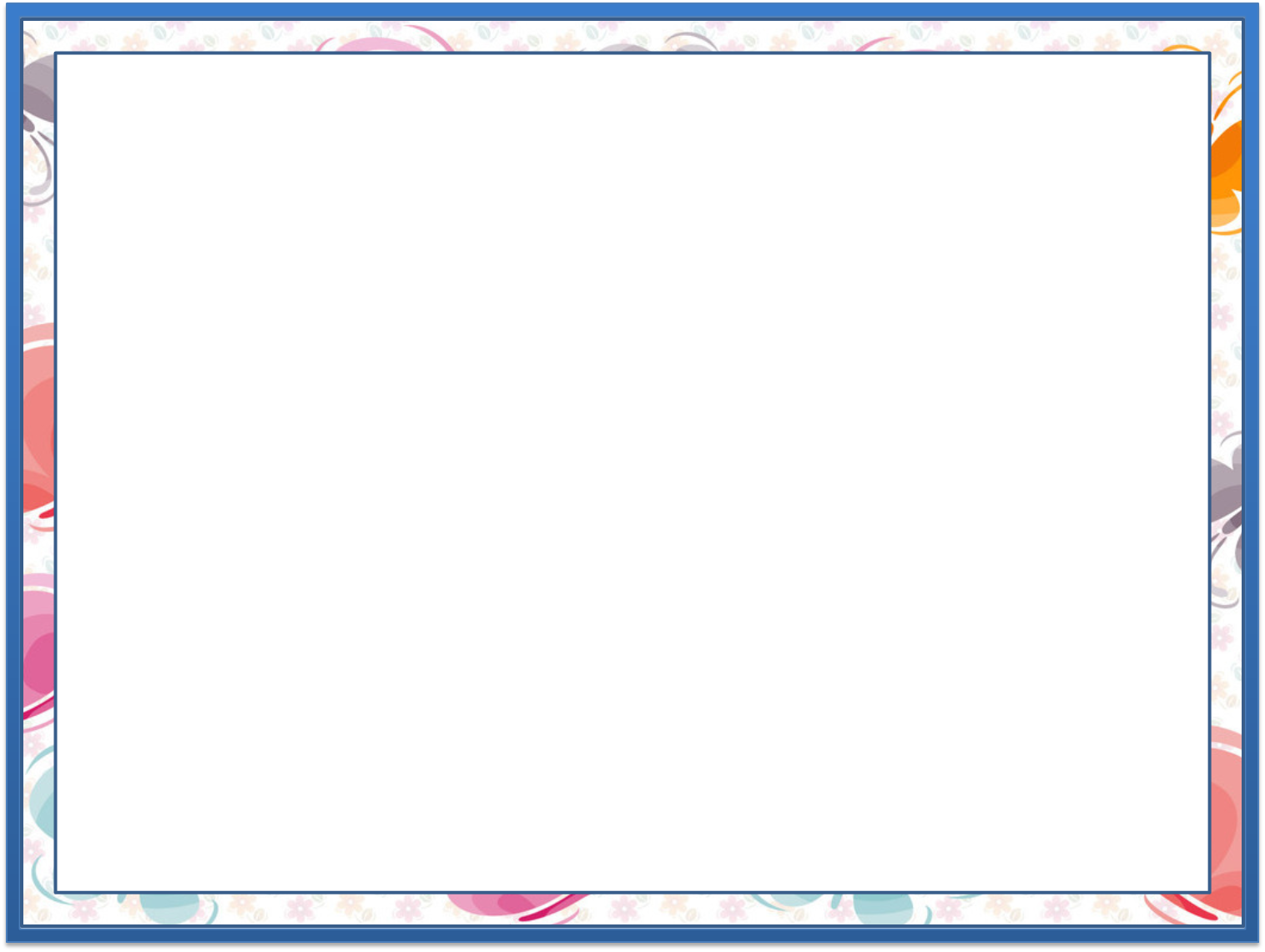 3-masala. (51-bet)
O‘rindiq – 84 ta
Chiqdi – 59 ta yo‘lovchi
Bo‘sh o‘rindiqlar – ? ta kam
25 (ta) – bo‘sh o‘rindiq
Yechish: 1) 84-59=
34 (ta) – kam
2) 59-25=
Javob: bo‘sh o‘rindiqlar soni yo‘lovchilar sonidan 34 ta kam.
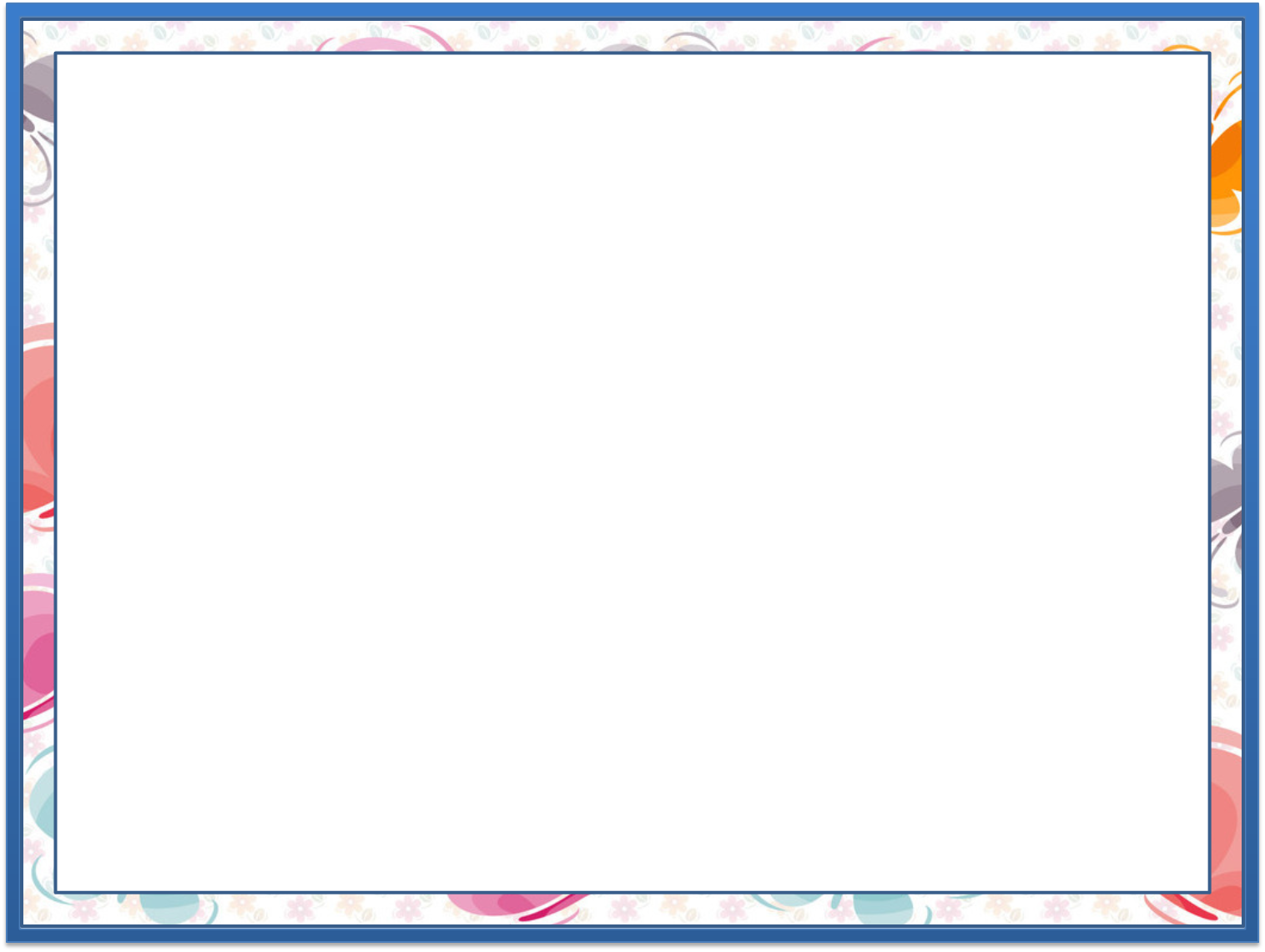 3-masala. (51-bet)
Samolyotda 84 ta o‘rindiq bor. 59 ta yo‘lovchi chiqqach, nechta bo‘sh o‘rindiq qoladi? Bo‘sh o‘rindiqlar soni yo‘lovchilar sonidan nechta kam?
59
59
34
84
25
25
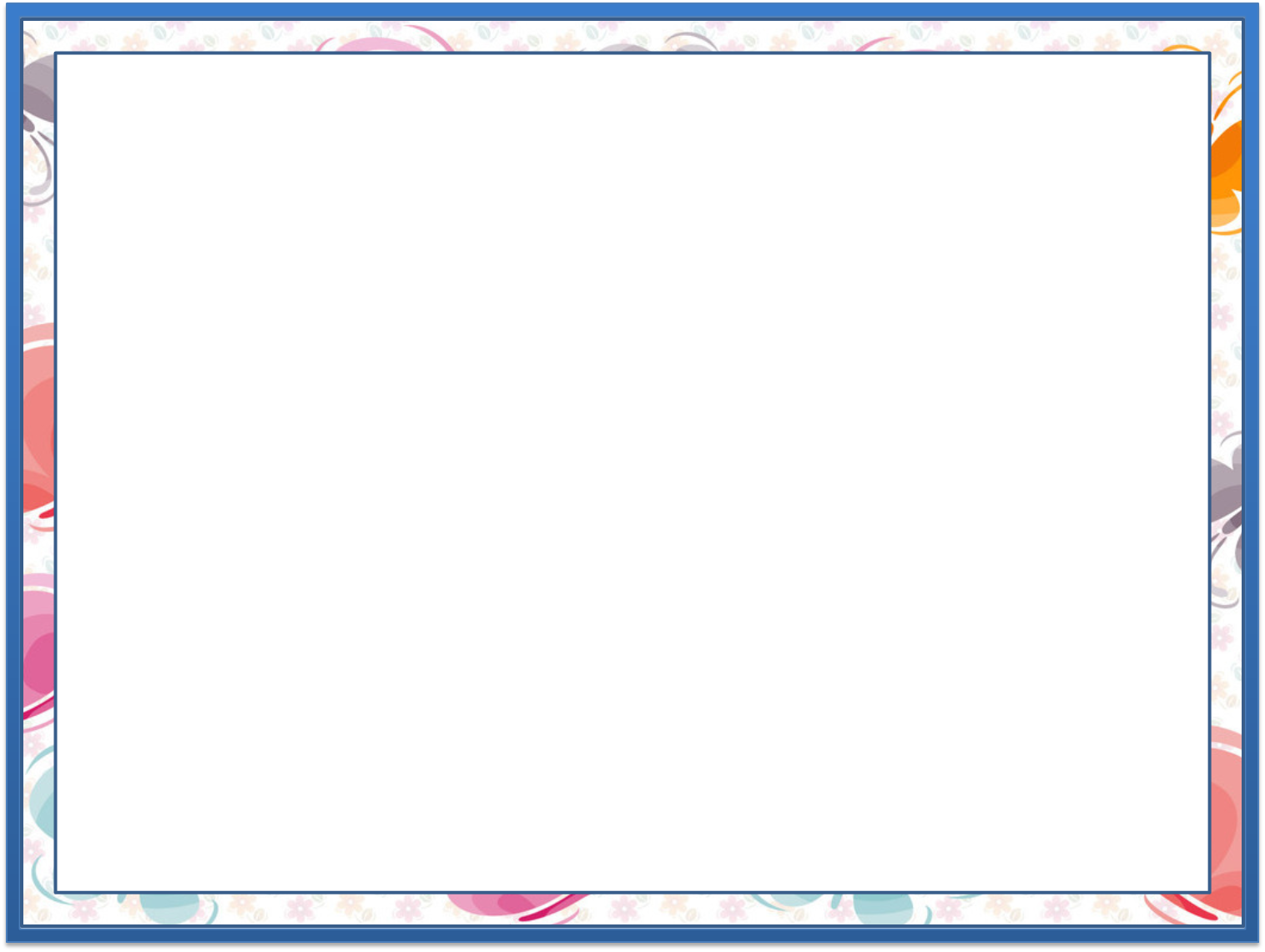 4. Yana nimalar shar va kubga o‘xshaydi? Bir xil shakldagi narsalarni guruhlarga ajratamiz.
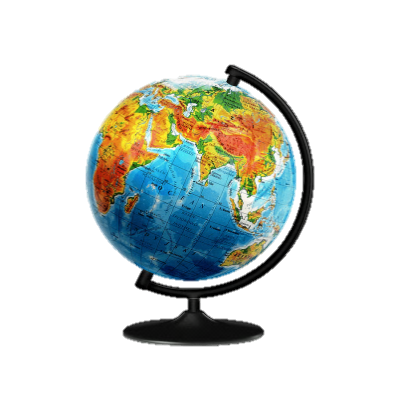 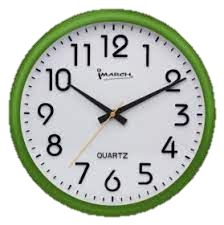 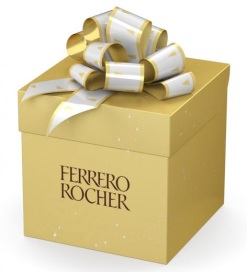 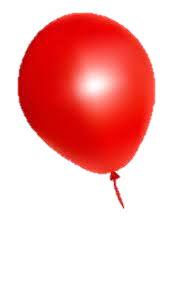 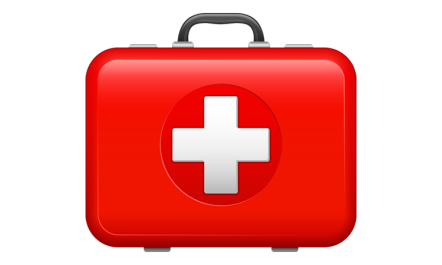 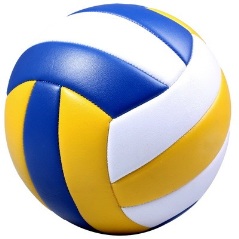 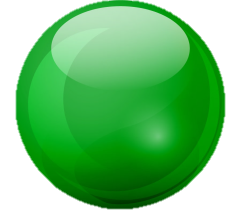 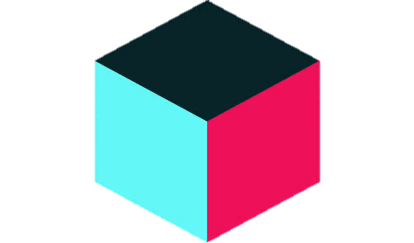 sovg‘a
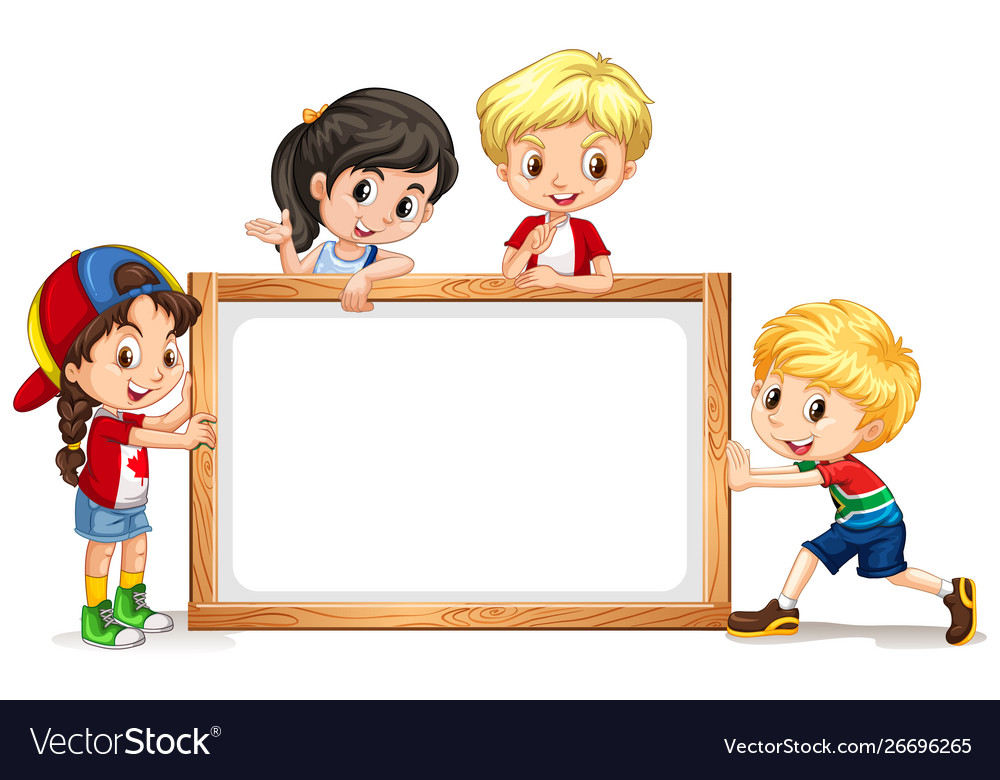 Mustaqil topshiriq:
    51-bet. 5-misol
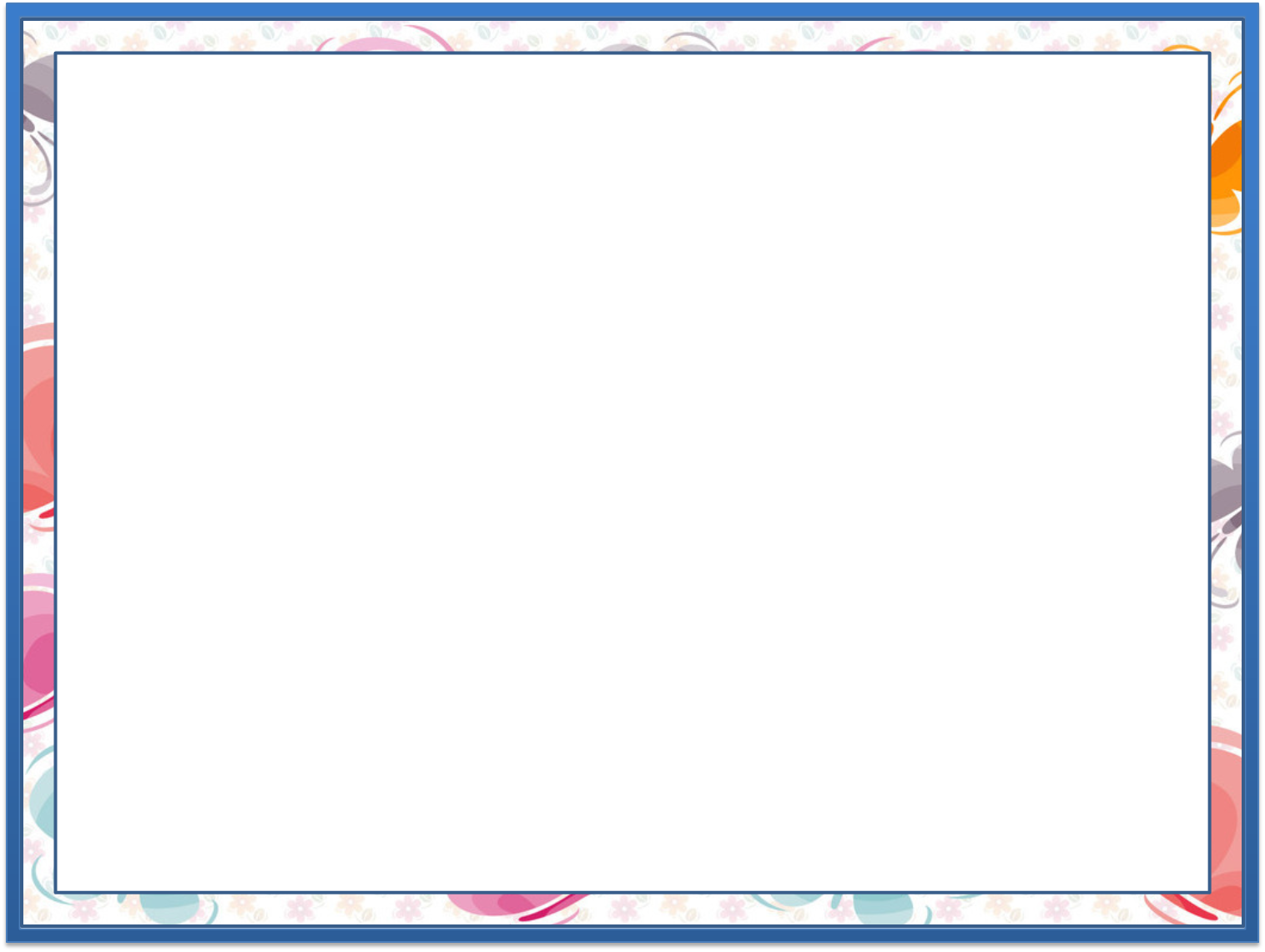 5-misol.  Hisoblaymiz.
1.
95
49
91
52
34
23
68
26
77
61
48
27
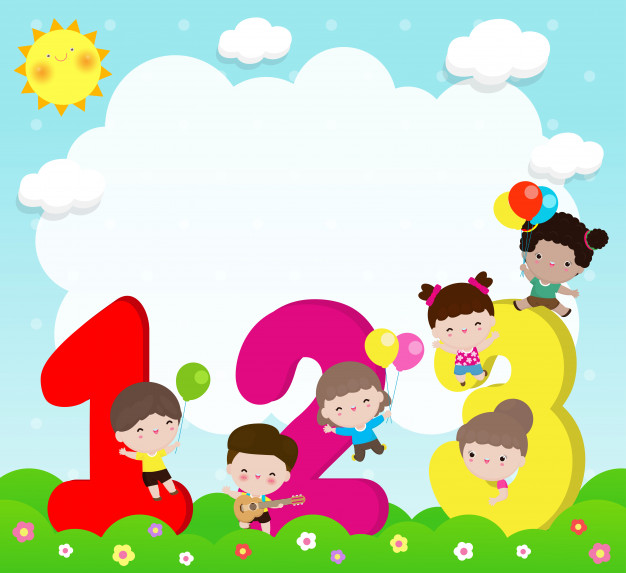 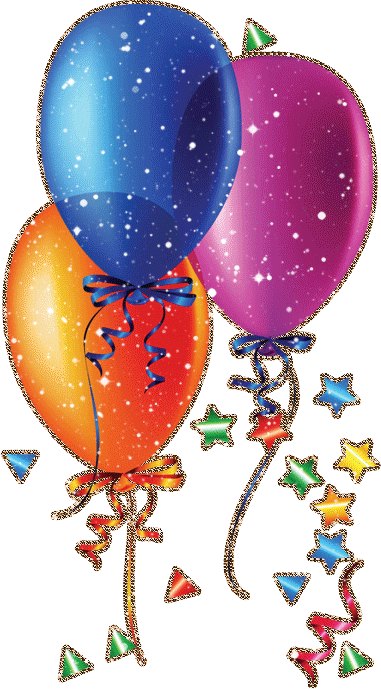 E’tiboringiz uchun 	 	   rahmat!